Об уровне медицинского обслуживания жителей территорий присутствия Госкорпорации «Росатом»
А. В. Голубев
Президент Ассоциации ЗАТО атомной промышленности,
глава города Сарова


23 декабря 2014 года
Основа устойчивого развития ЗАТО
Городская среда
Образование
Медицина
Диверсифицированная экономика
2
* Автор рисунка – Софья Сабурова
Программы поддержки медициныв ЗАТО на примере РФЯЦ-ВНИИЭФ (Саров)
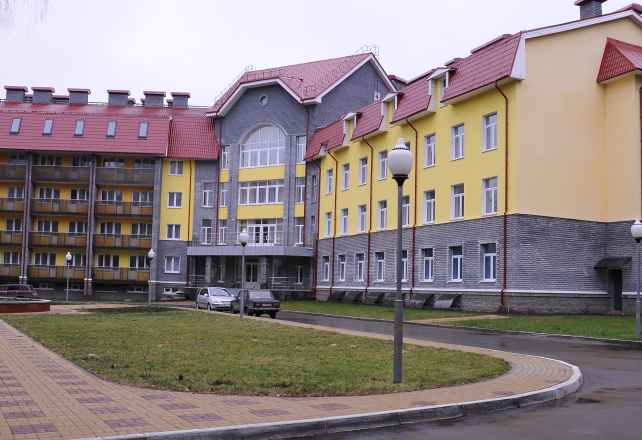 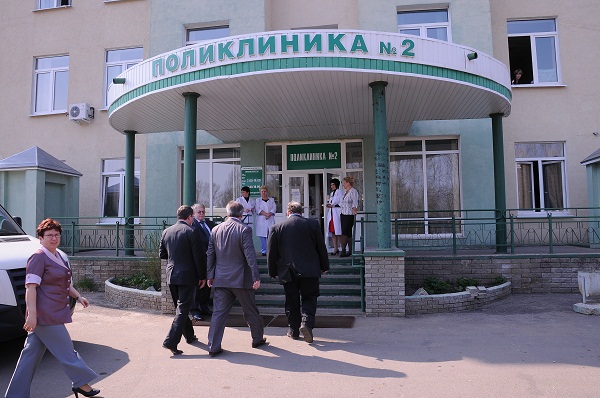 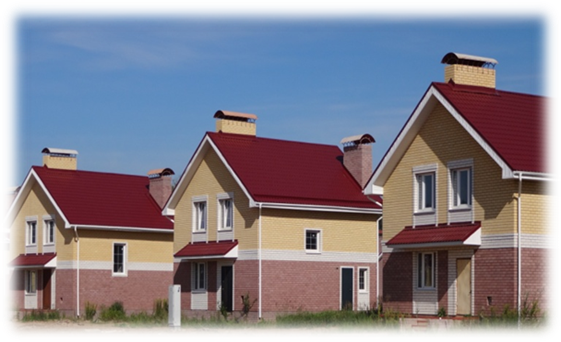 3
Особые условия проживания и здоровье жителей
Закон о ЗАТО устанавливает меры государственной поддержки граждан, включая меры социальной защиты и порядок медицинского обеспечения в связи с особыми условиями безопасного функционирования ЗАТО.
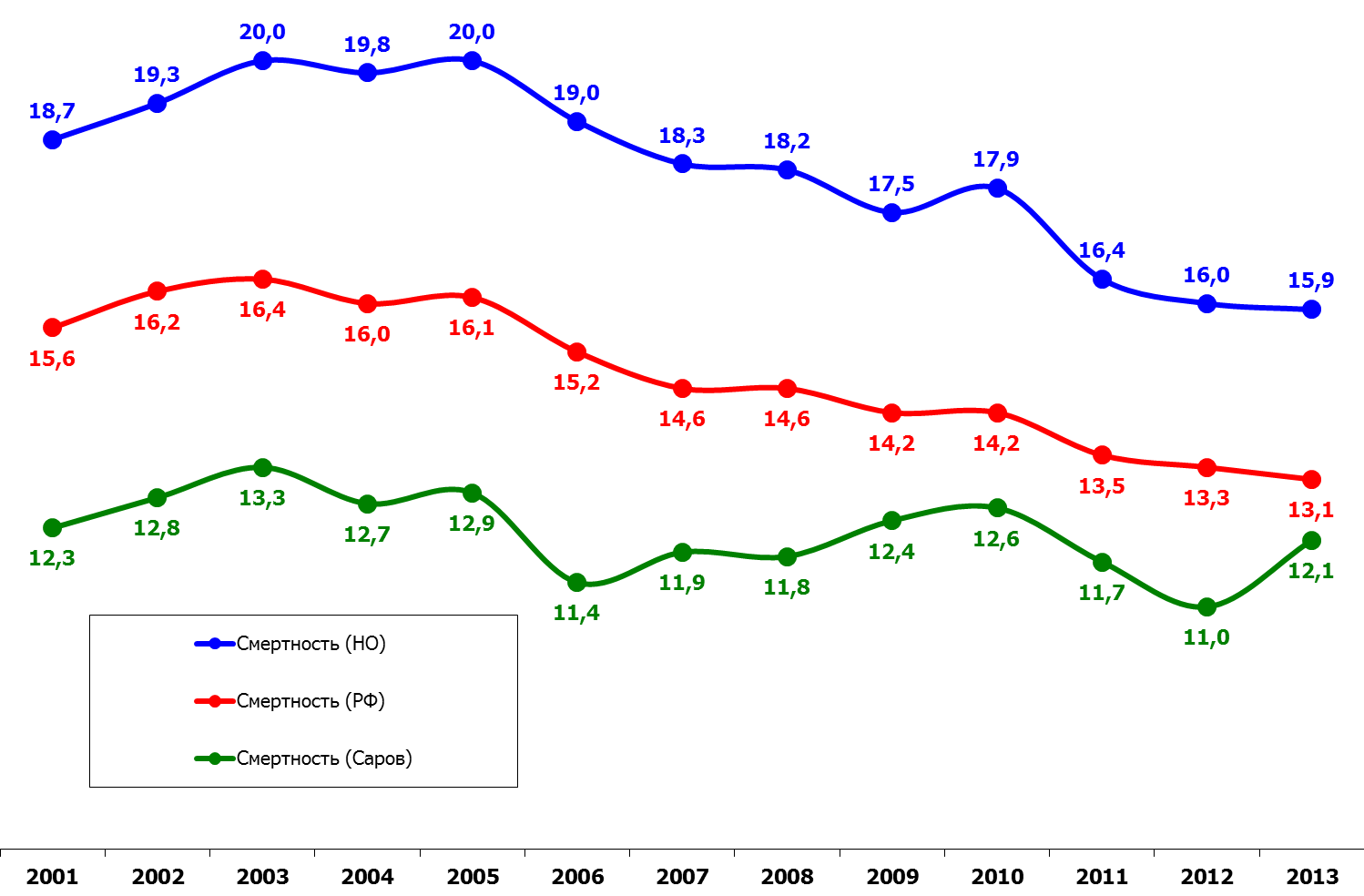 Смертность в ЗАТО приближается
к общероссийским показателям
4
Тренды финансирования медицины в ЗАТО
5
Удаленность ЗАТО от региональных центров и численность населения
Средняя удаленность жителей ЗАТО (700 000 человек) от региональных медицинских центров – 75 км!
6
Последствия реформы в 2014 году
7
Пример: реформа в ЗАТО Лесной
8
Совместные действия по устранению негативных факторов
9
Предложение
Установить повышающие нормативы и тарифы для ЗАТО и привести плановые объемы медицинской помощи в соответствие с потребностями городов
10
Требуют проработки и решения
11